Literary Criticism-Victorian Criticism

Matthew Arnold: The Study of Poetry
Mr. NOUSHAD PM.
            DEPARTMENT OF ENGLISH
HKRH COLLEGE
                                                                     UTHAMAPALAYAM, THENI-625533                                                      TAMIL NAD
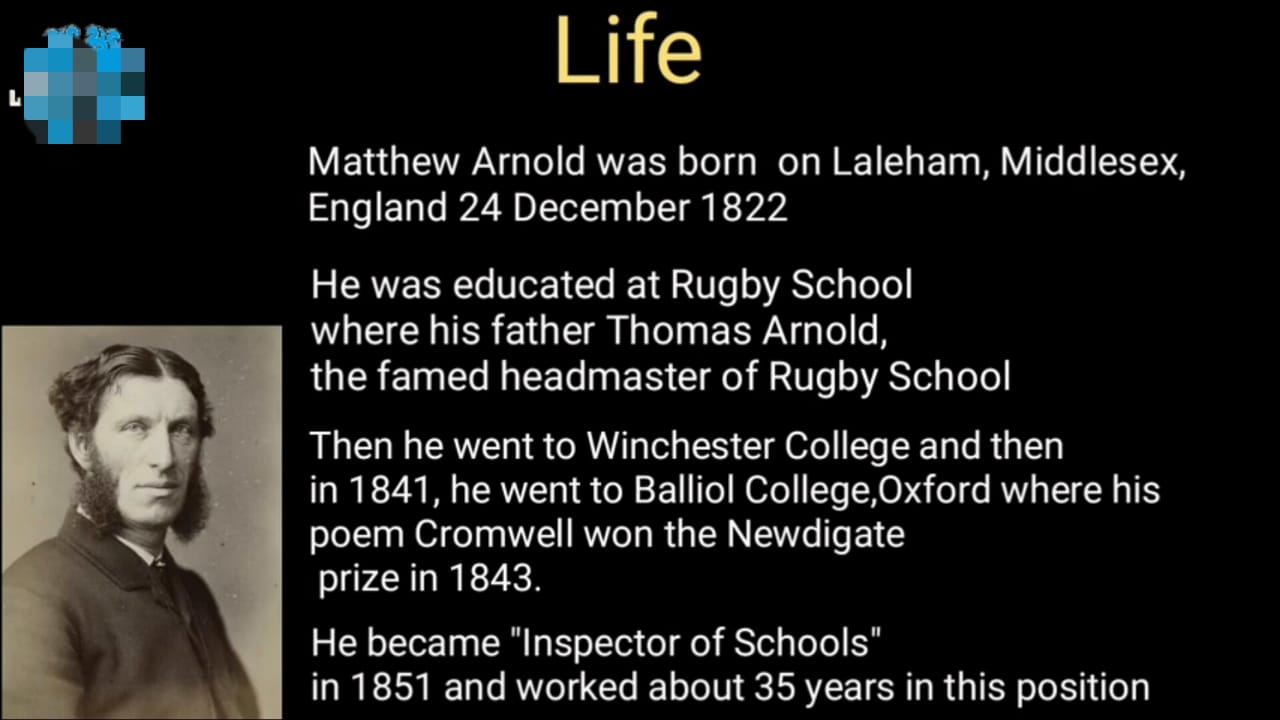 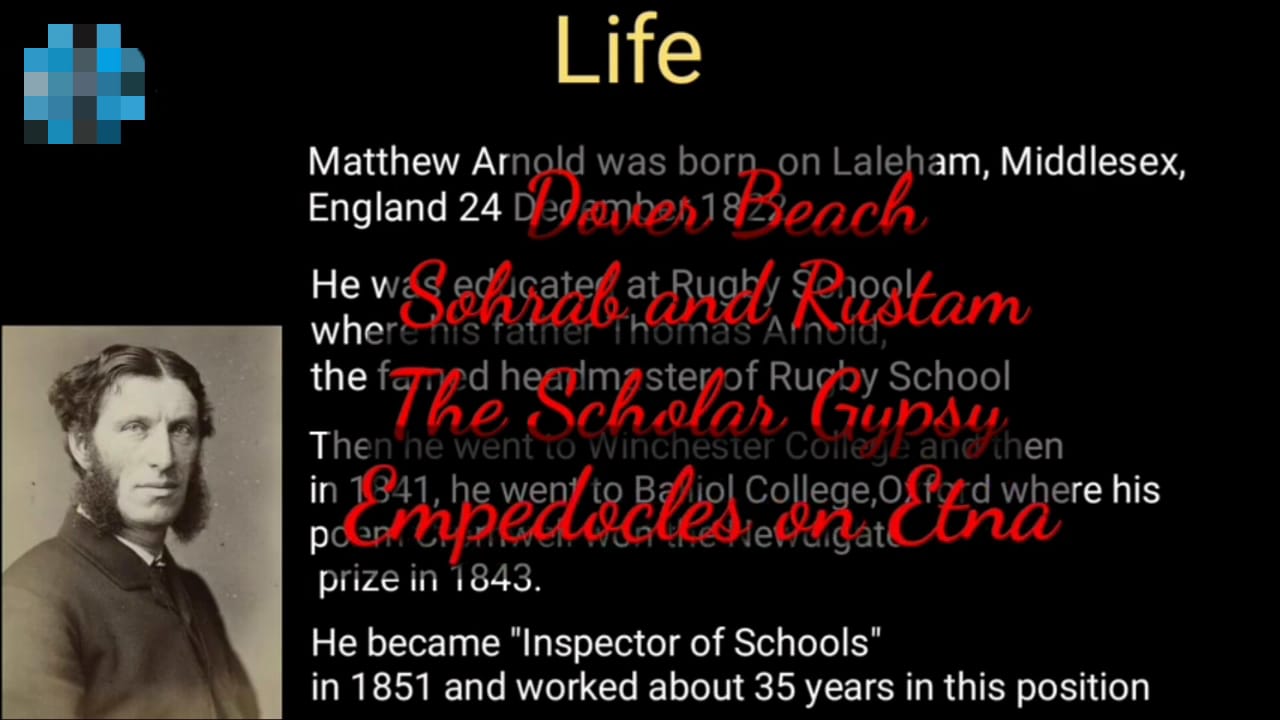 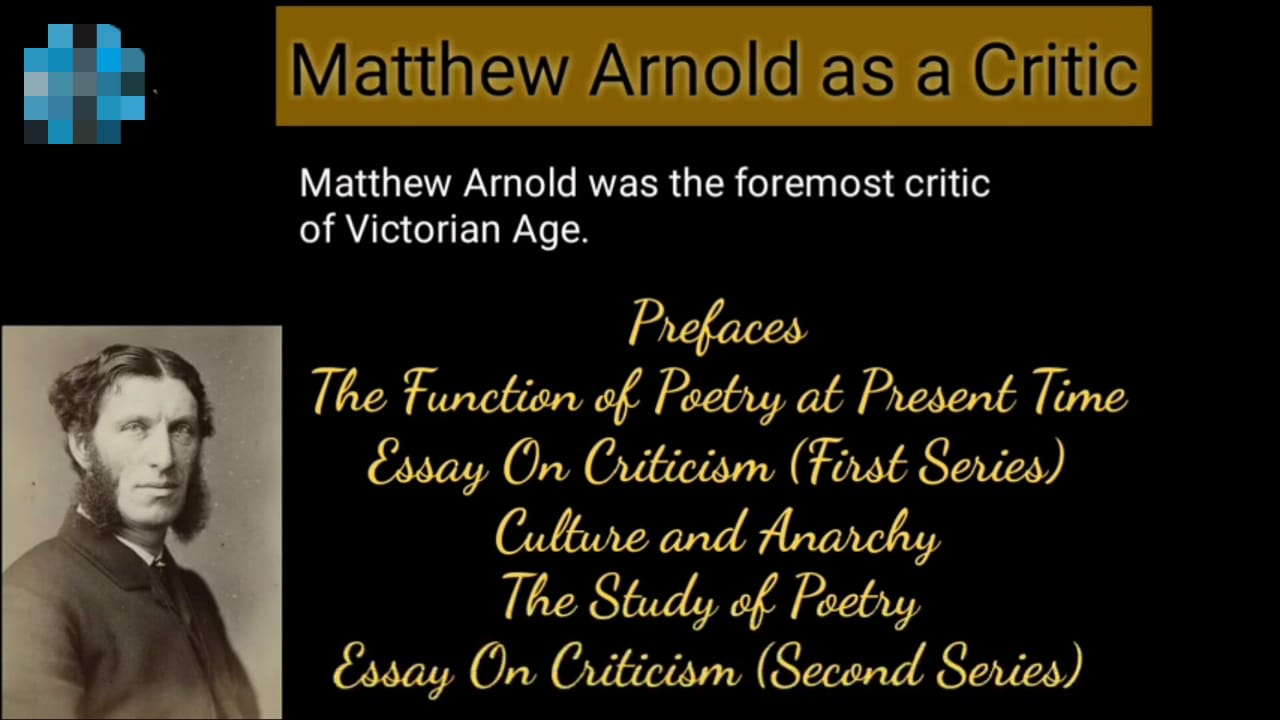 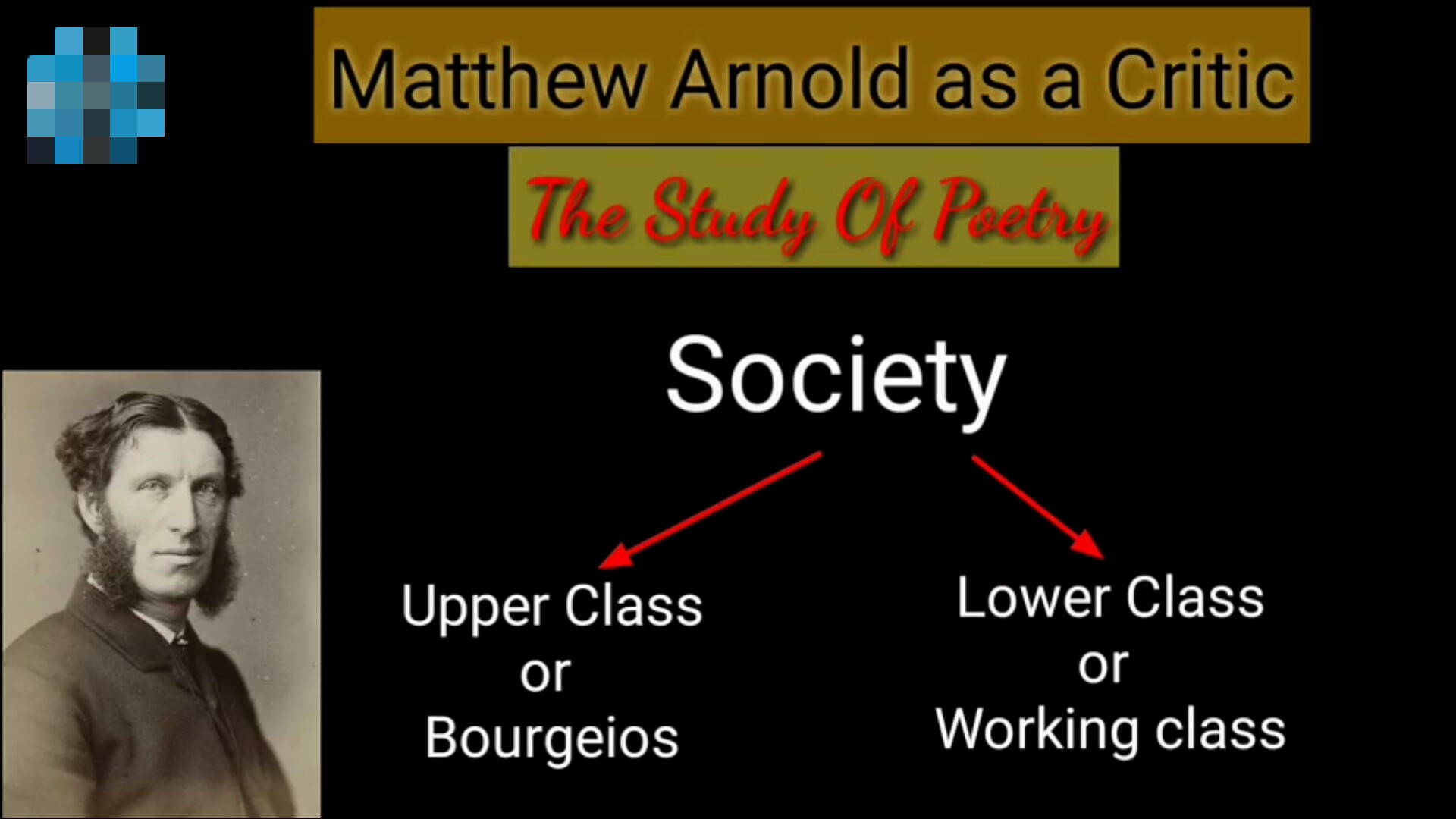 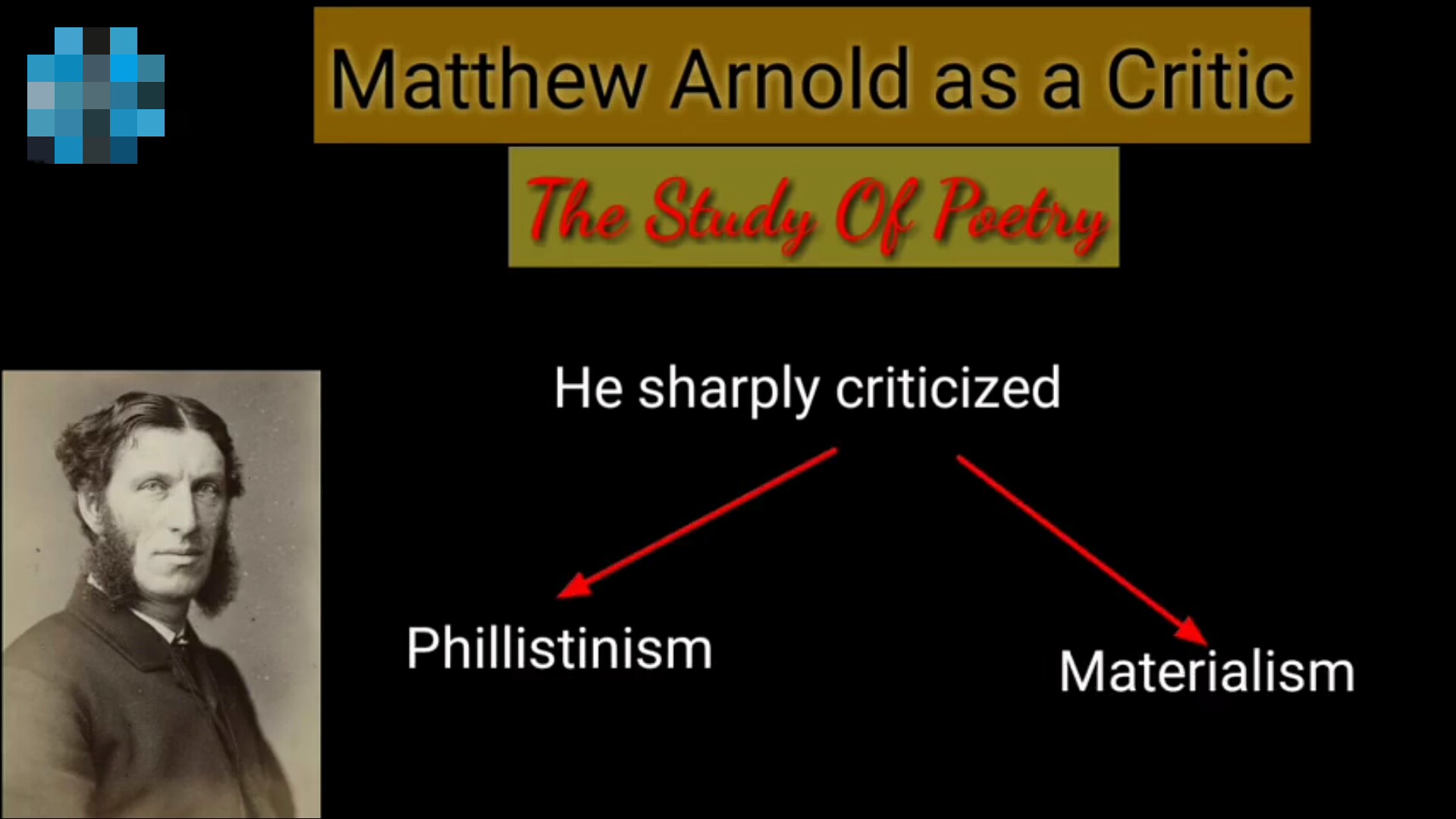 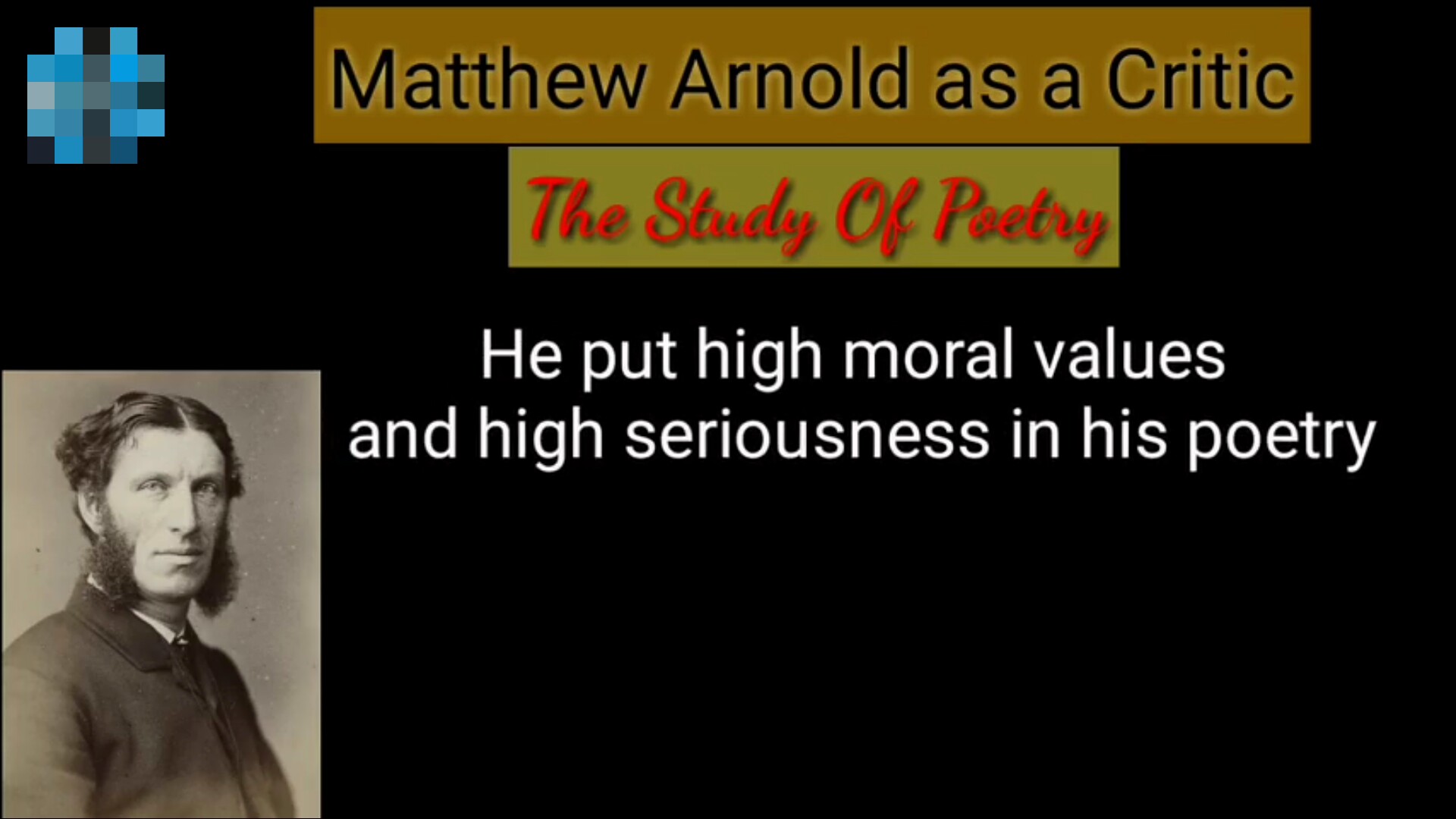 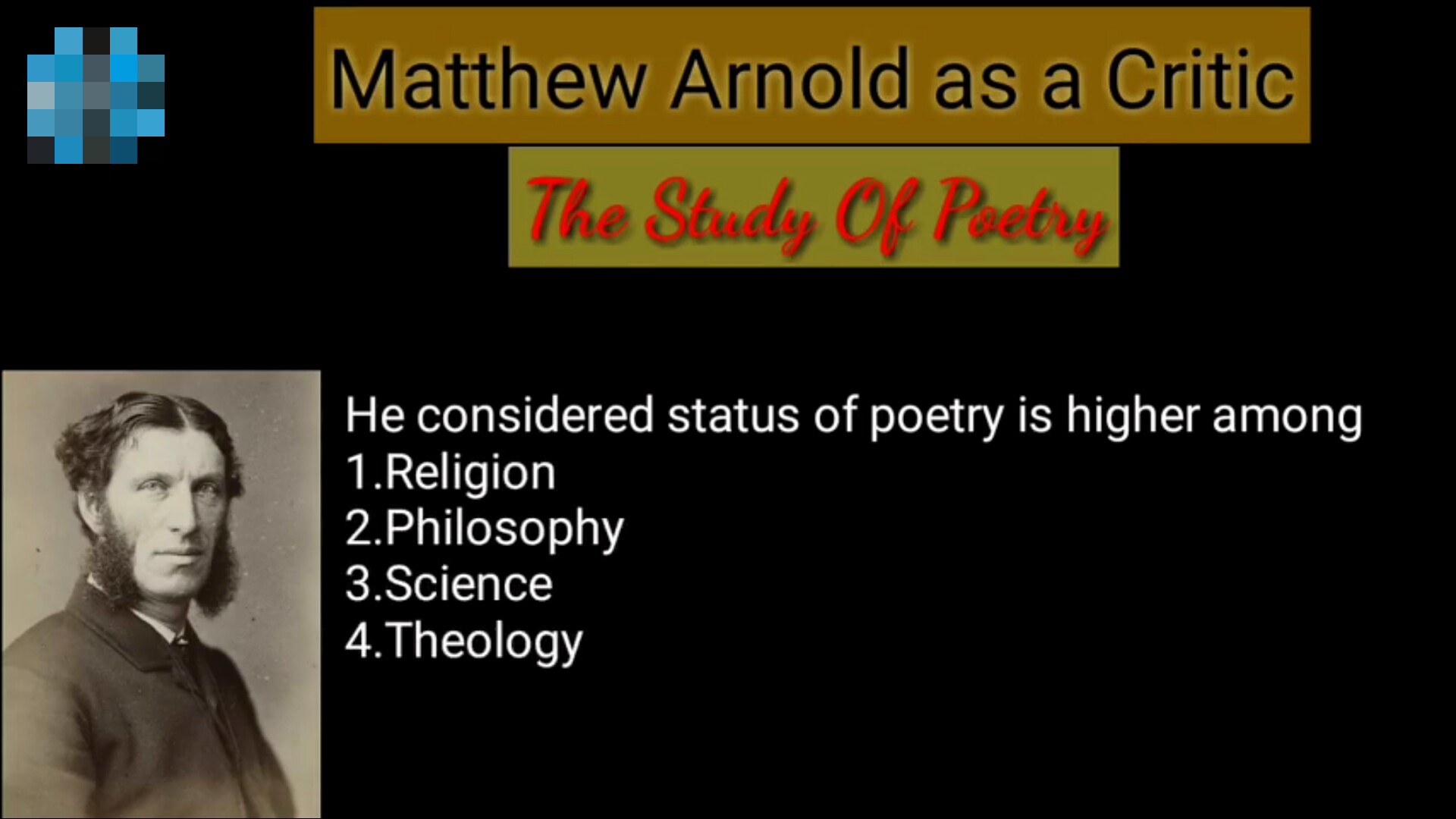 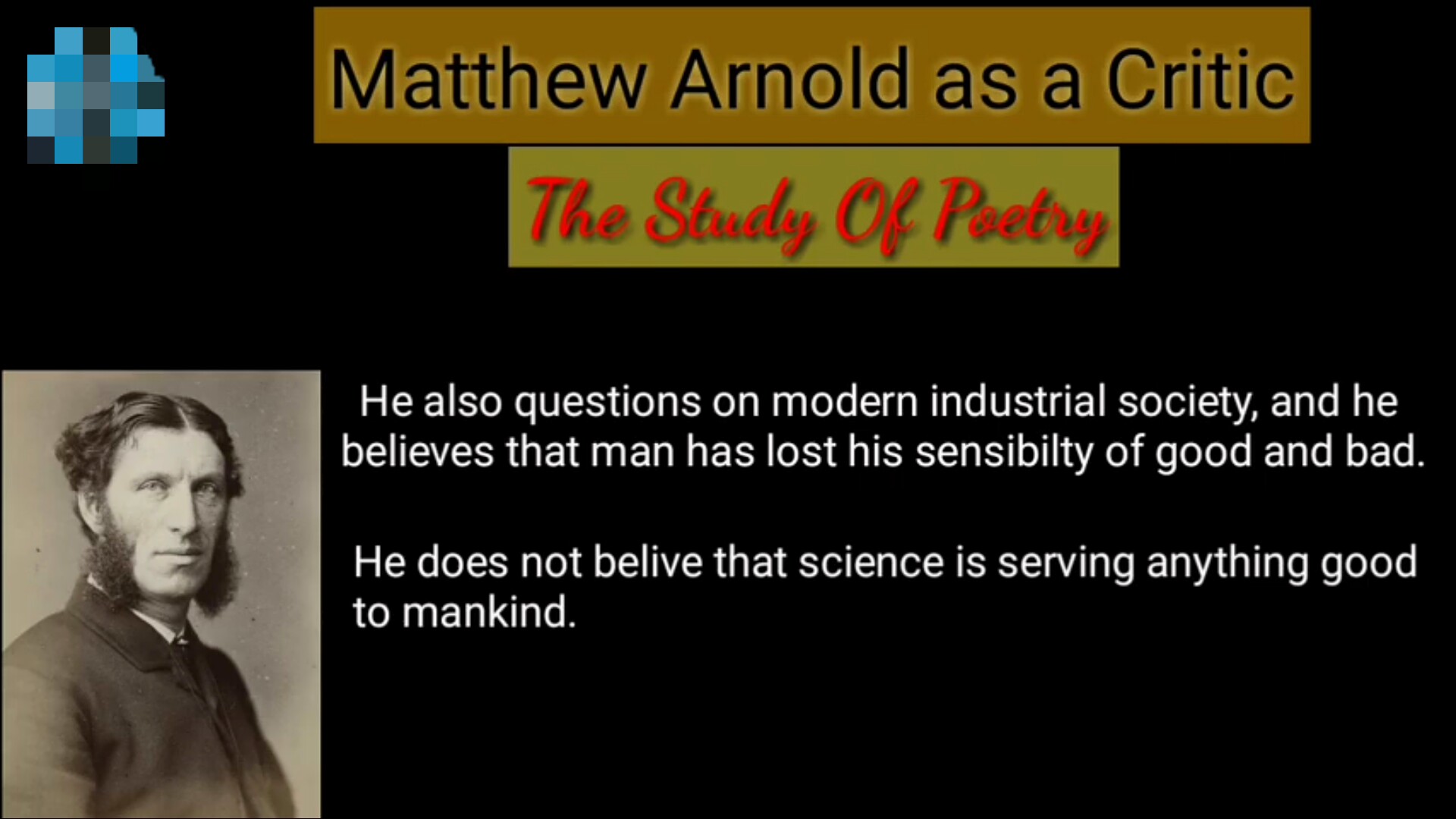 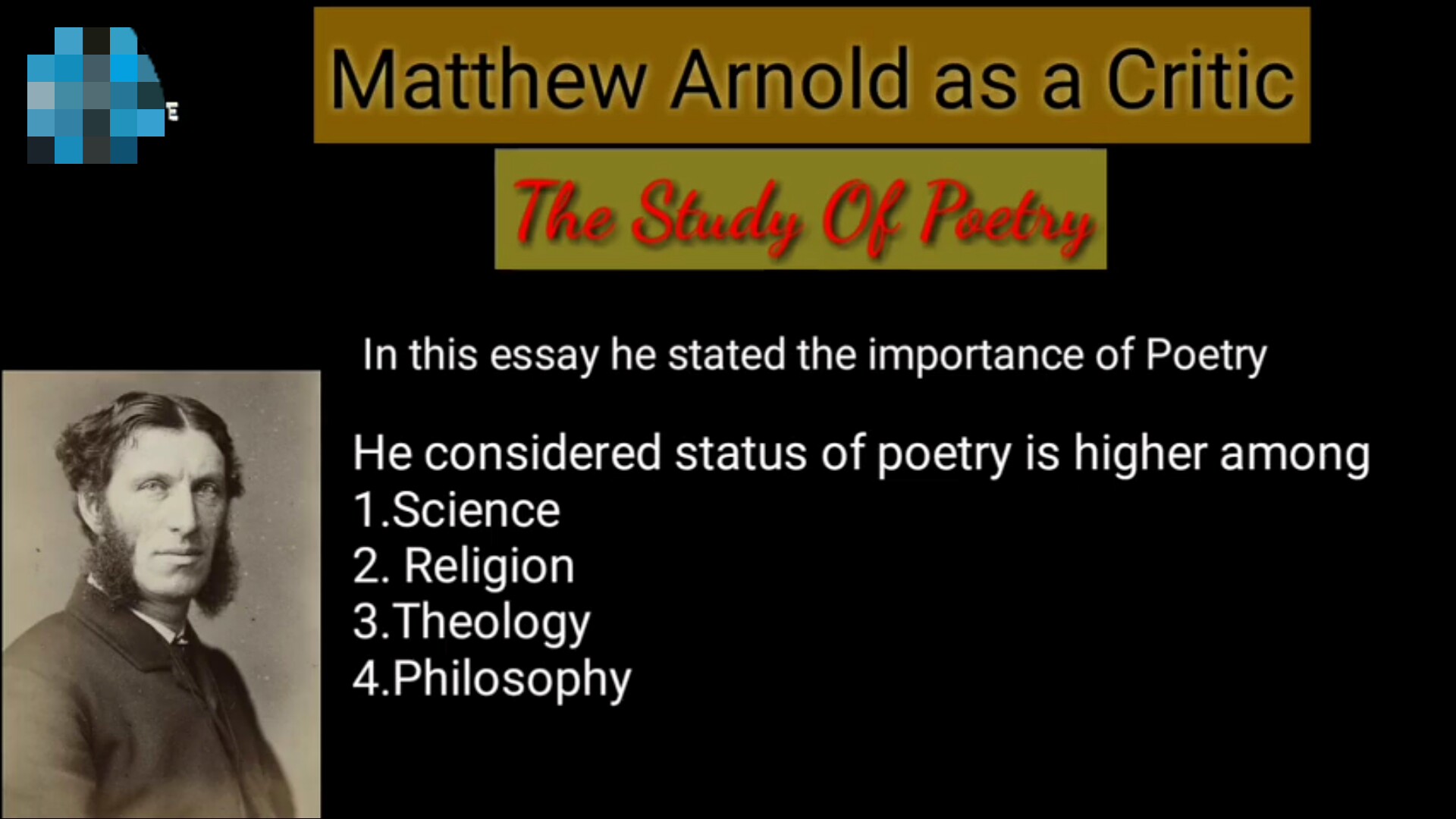 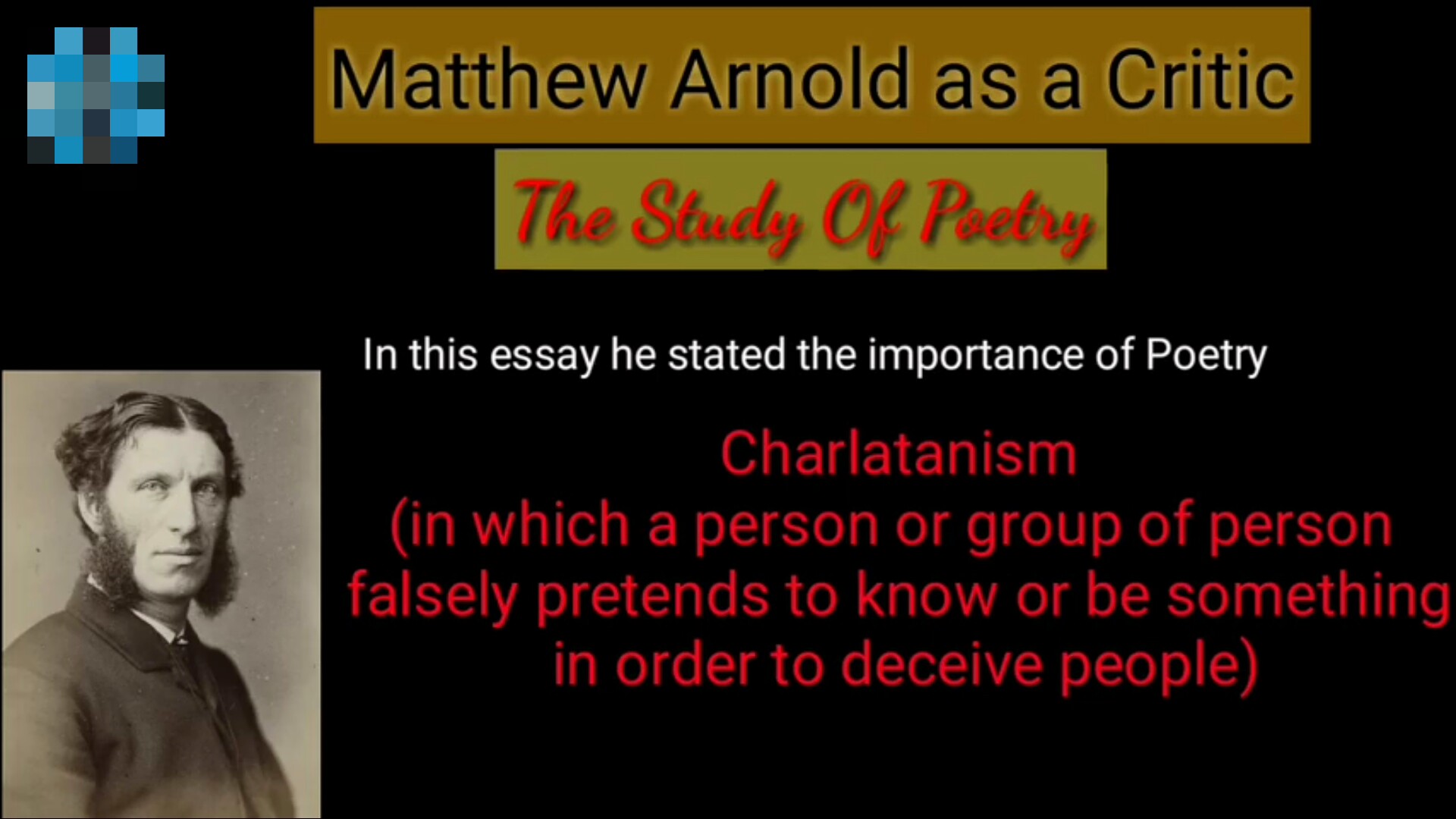 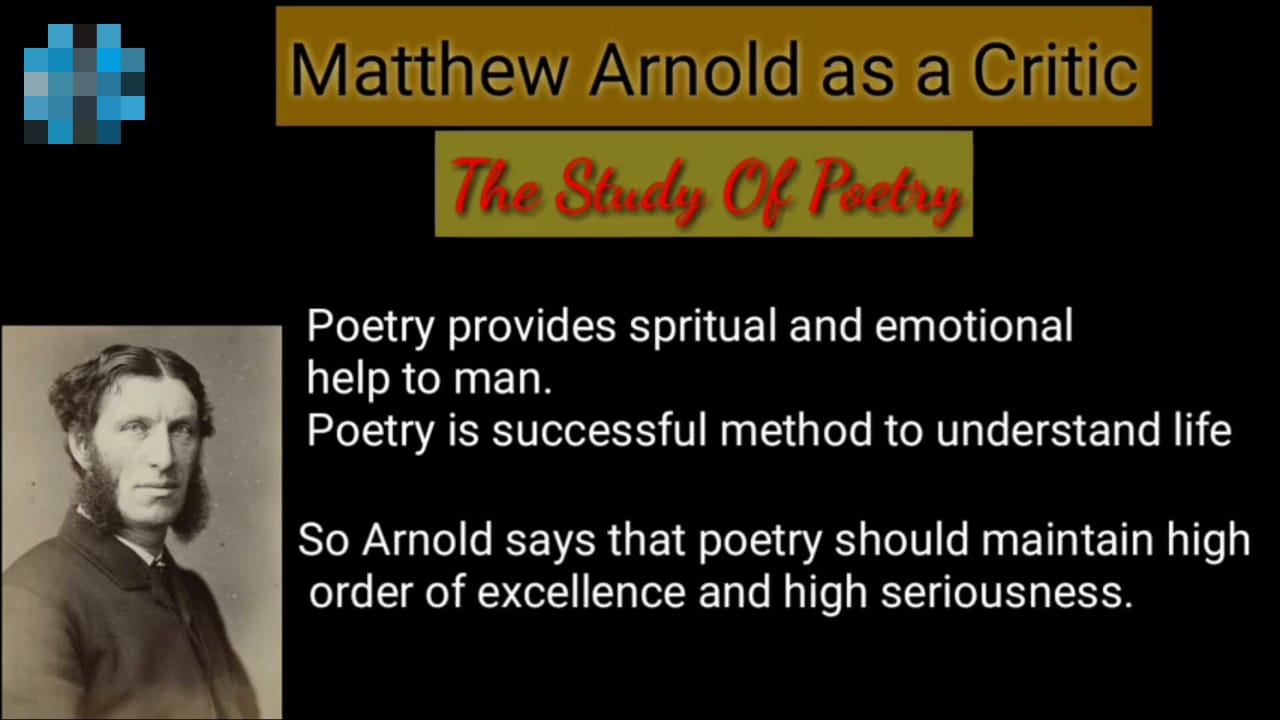 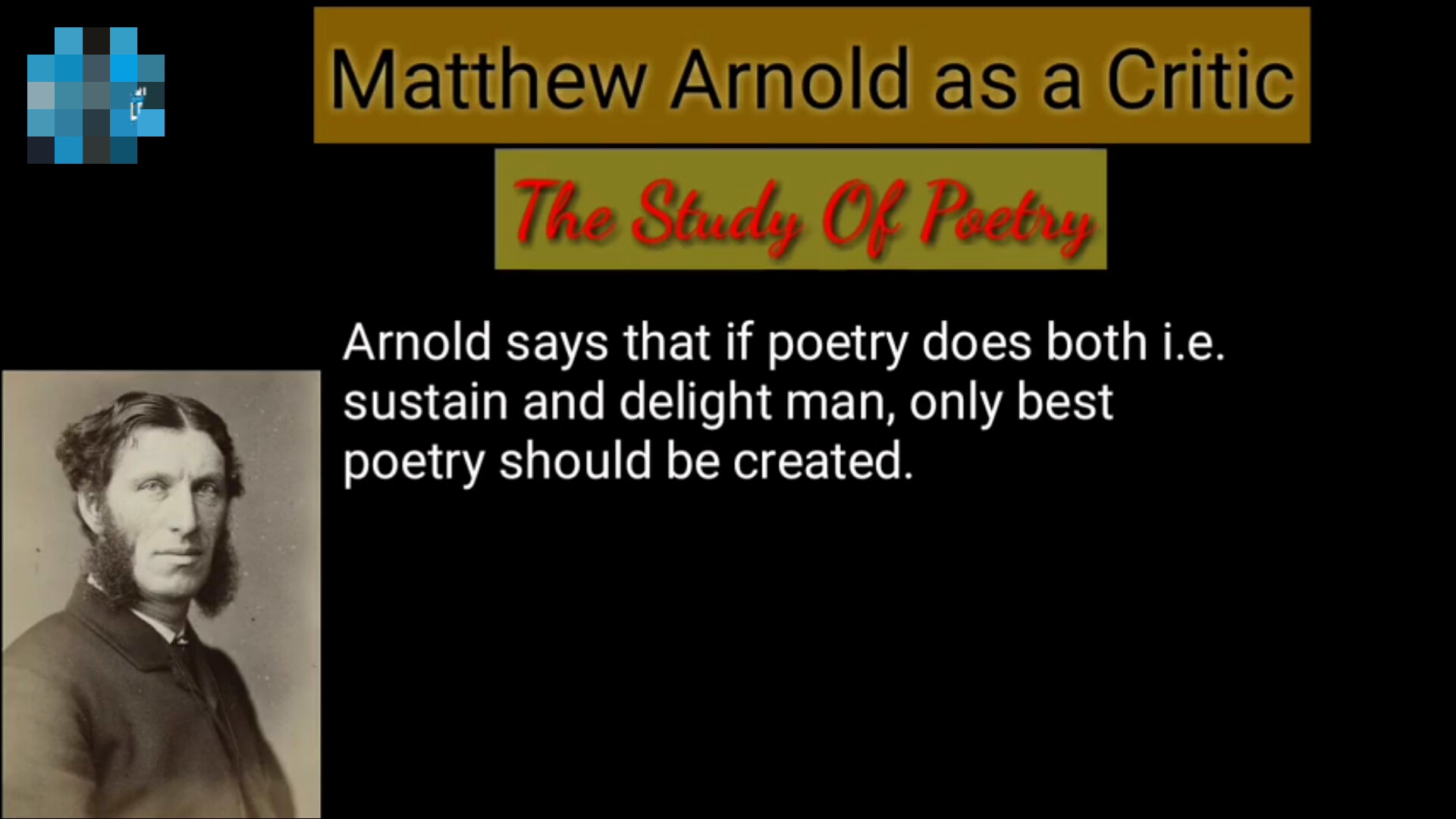 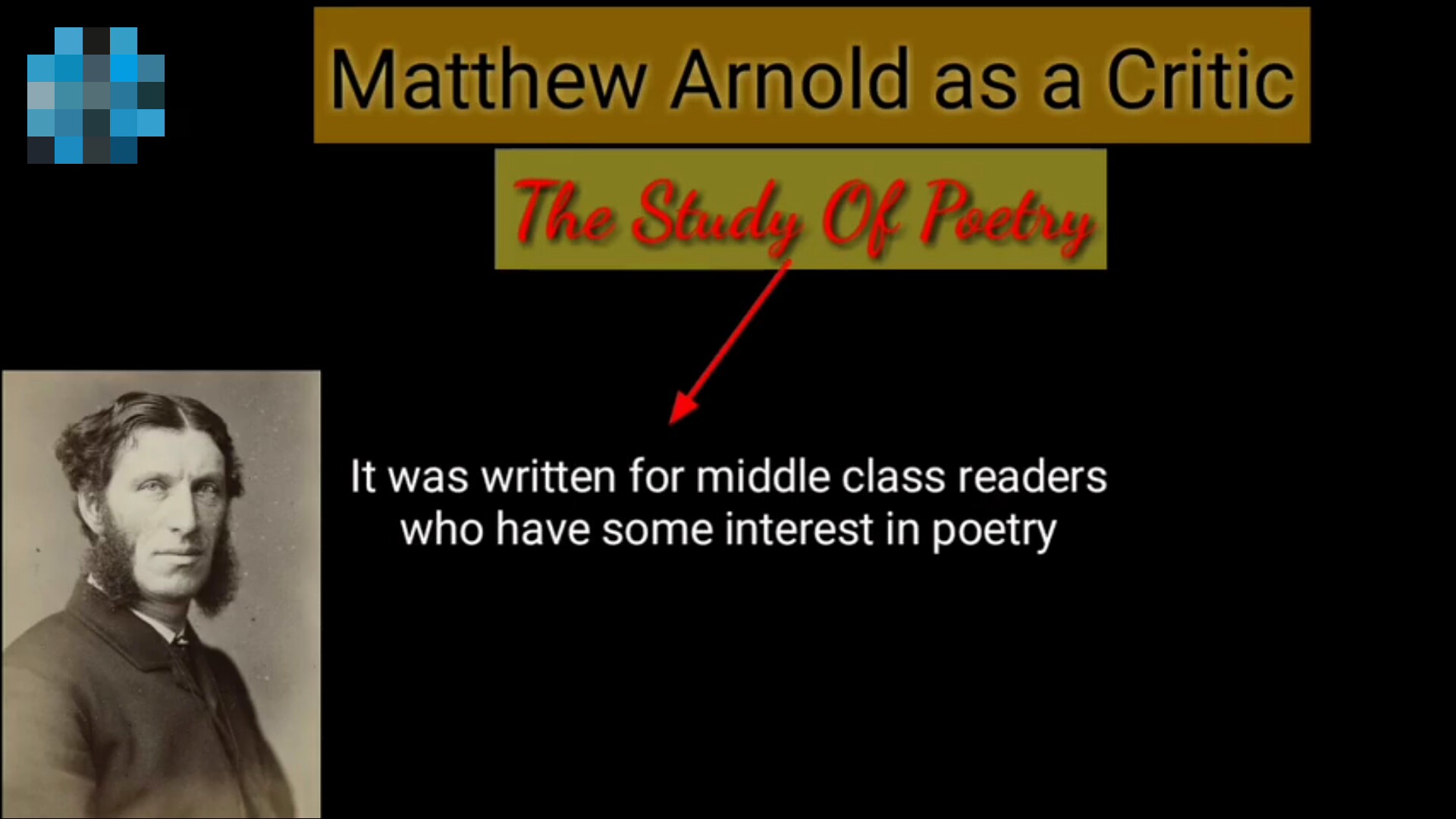 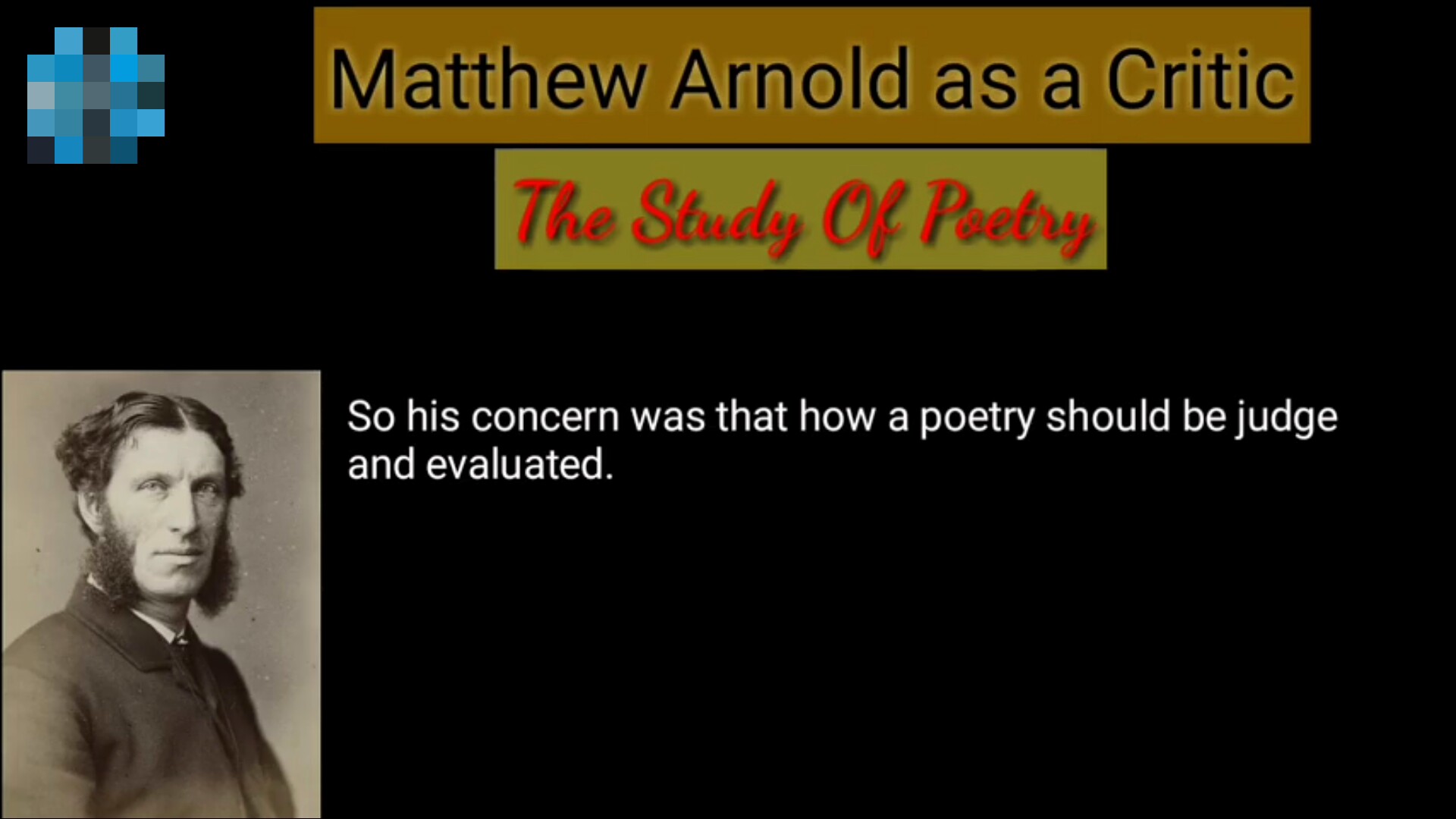 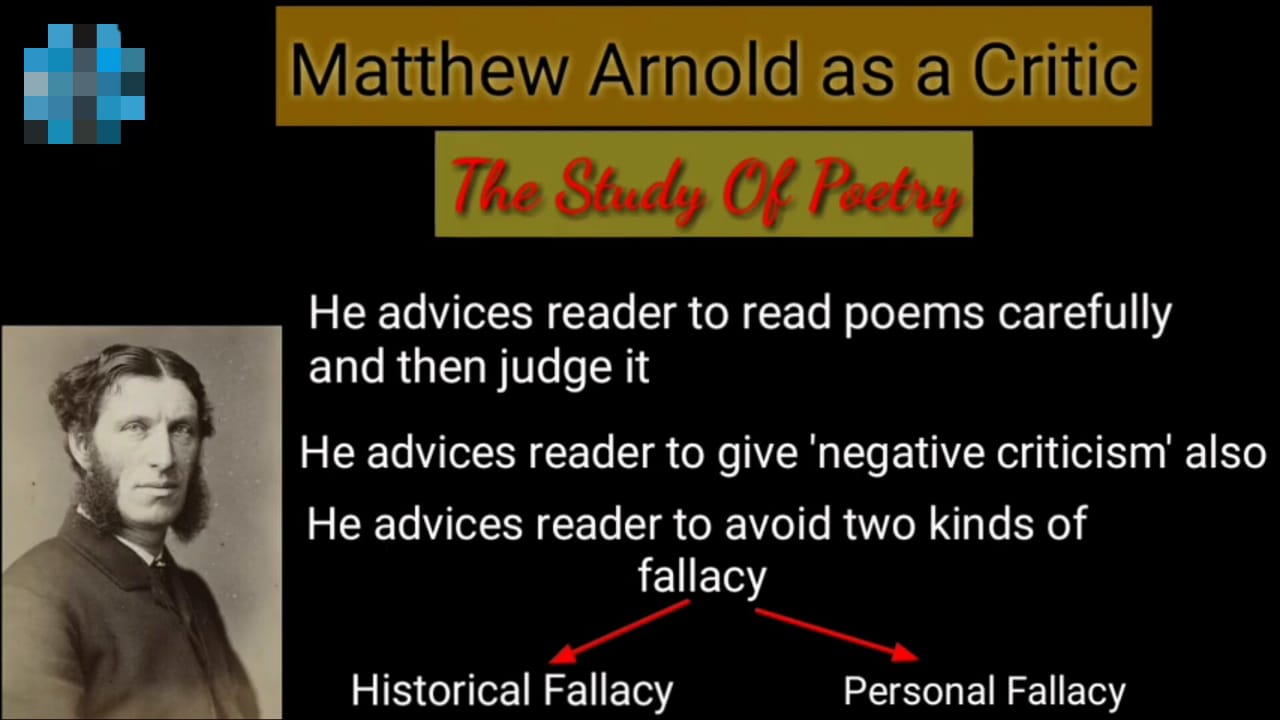 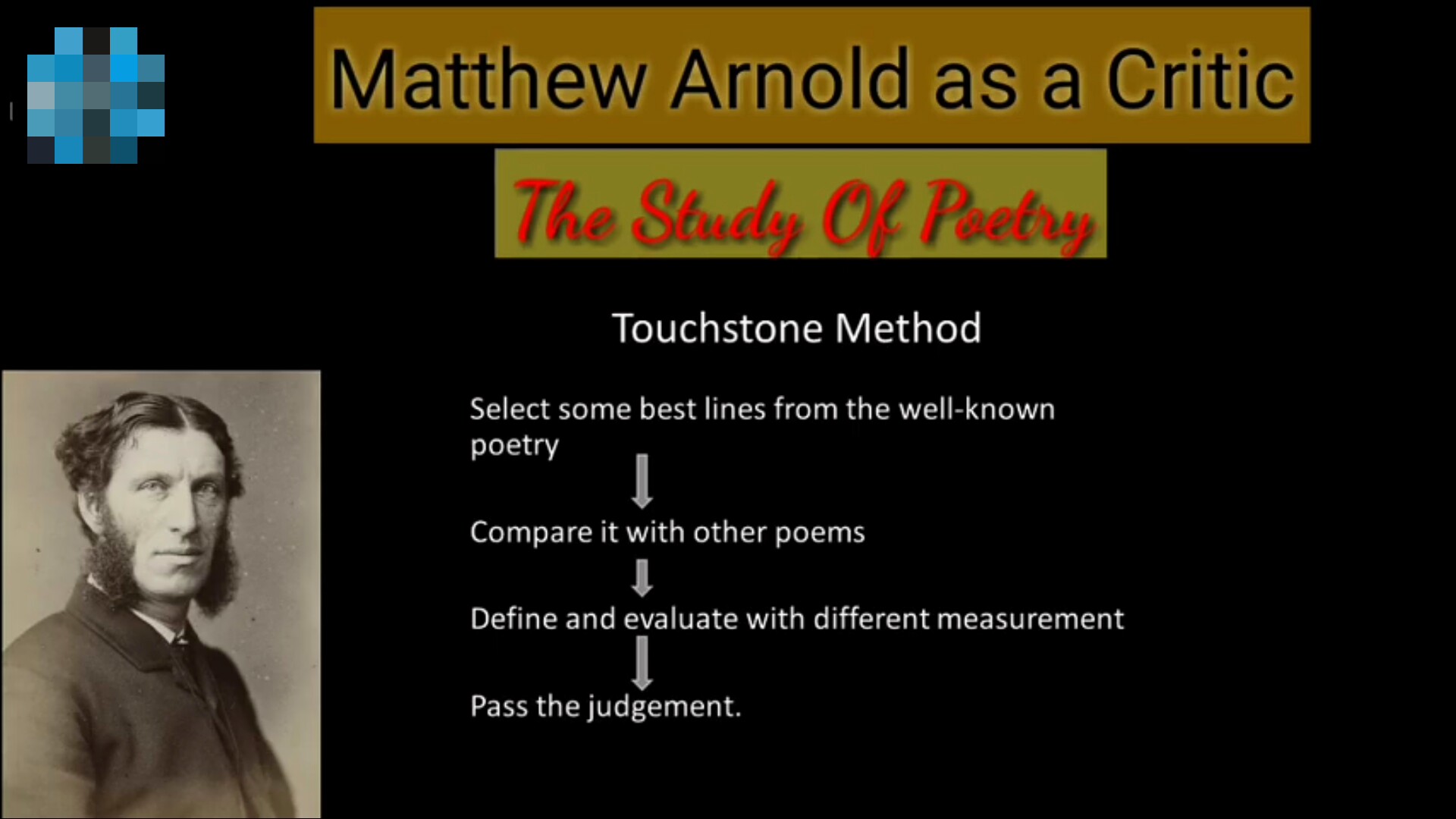 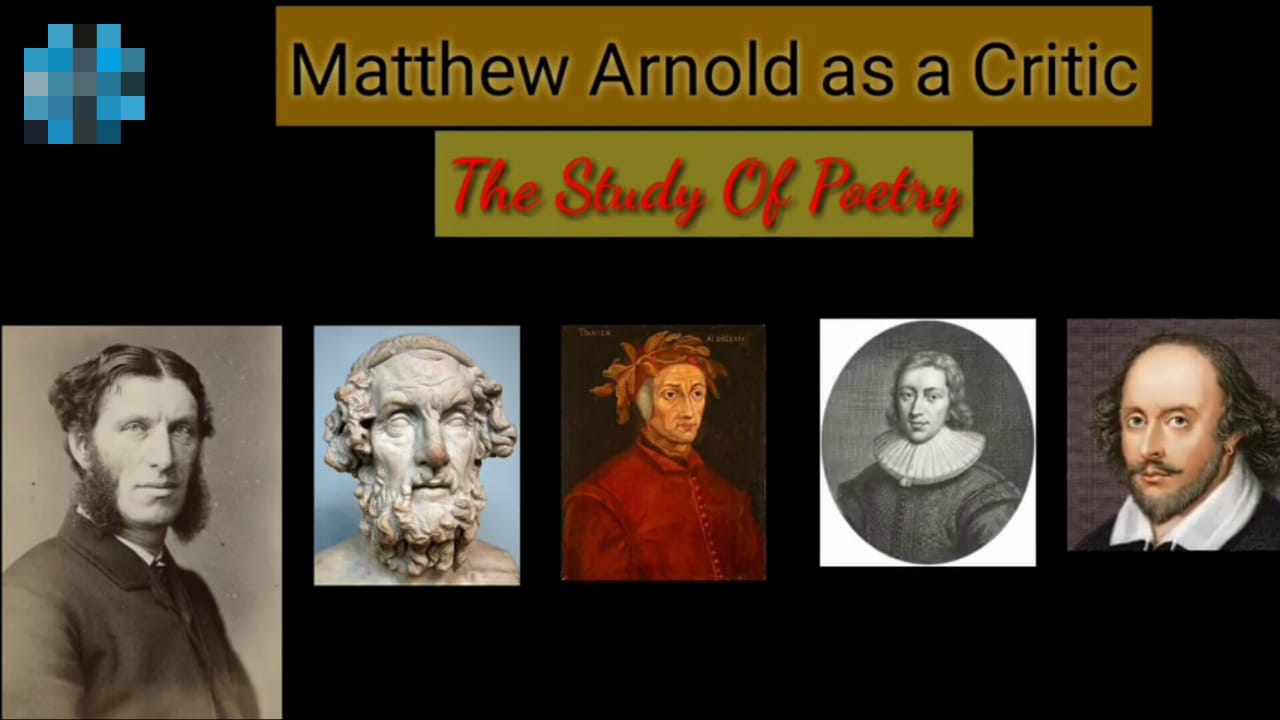 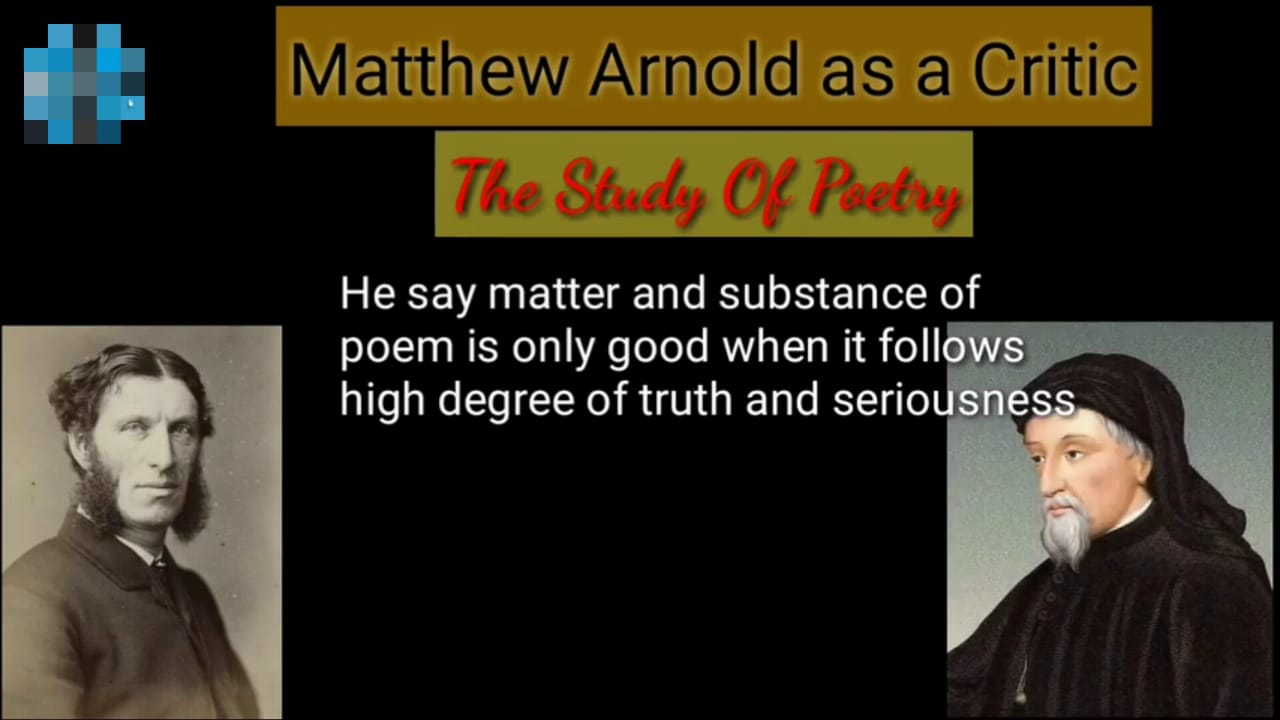